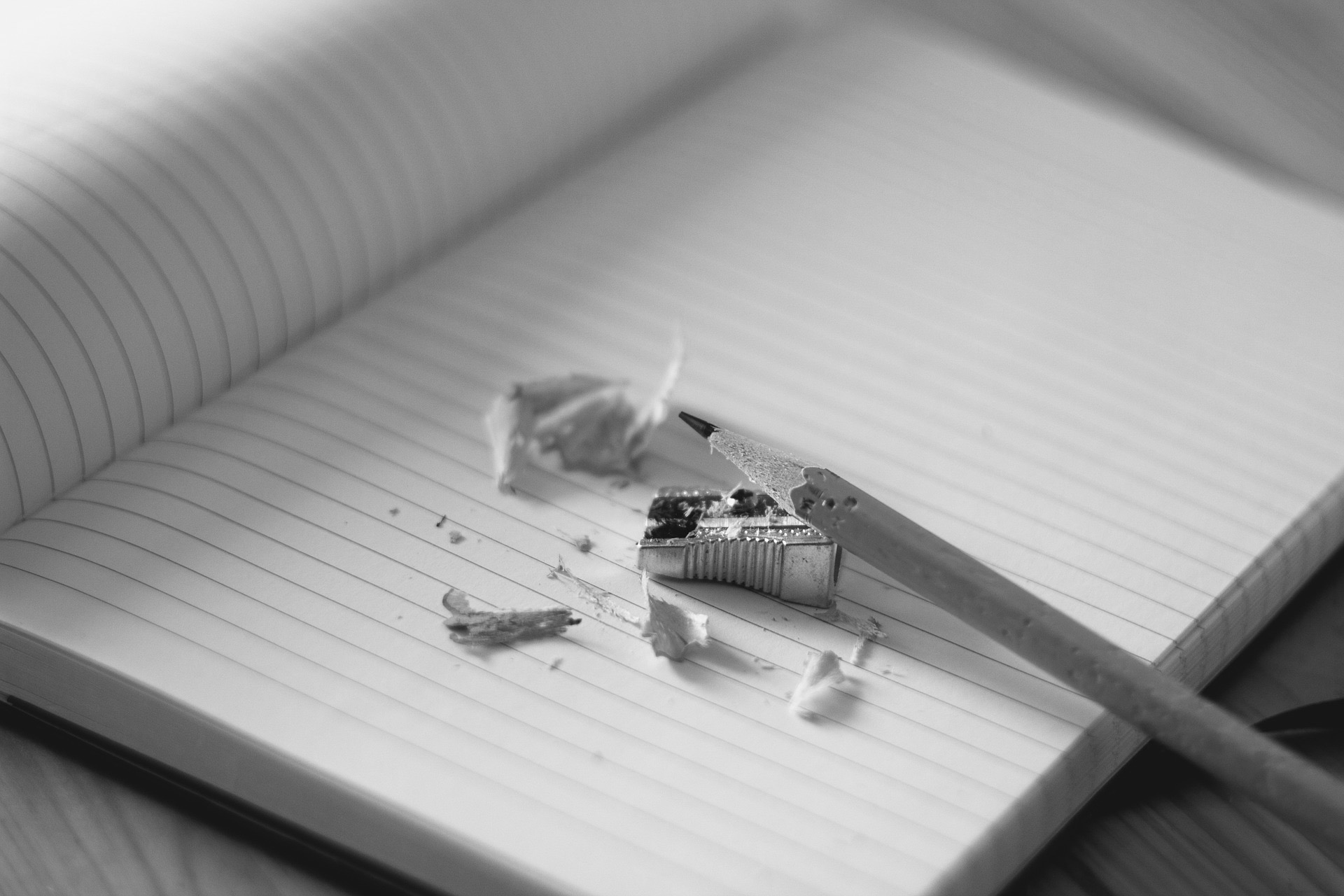 Please take a few minutes to completeWorksheet #1 individually.
THANKS!
[Speaker Notes: Is there 1 set? for presentation OR workshop?

Talking Points:
As you’re getting settled in, take a moment to complete Worksheet #1 on your own.]
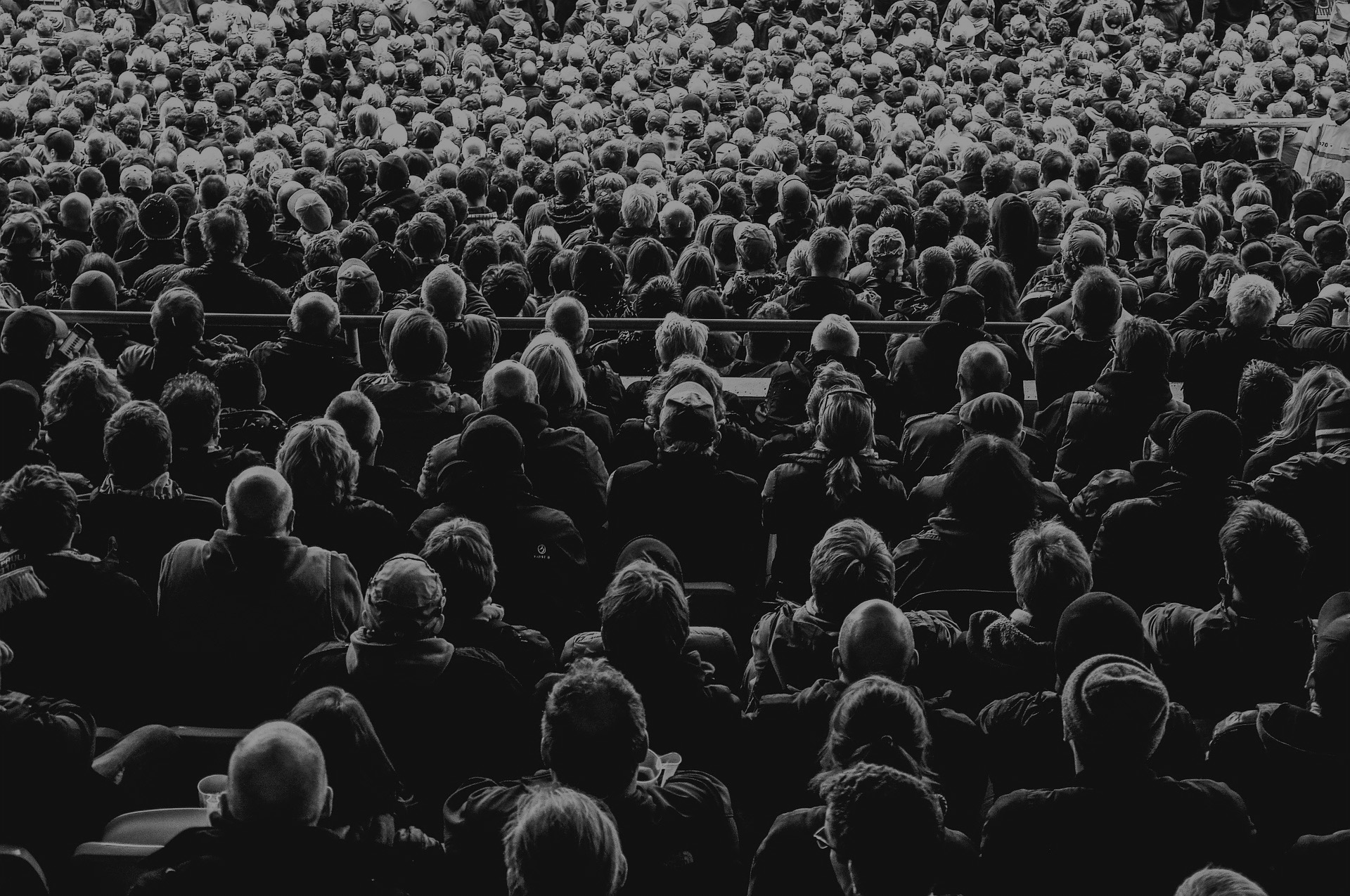 Building a Culture of Feedback and Coaching
Susan Glover Takahashi, M.A.(Ed), PhD.
Rebecca Dubé, M.D, F.R.C.P.C., M.Sc.
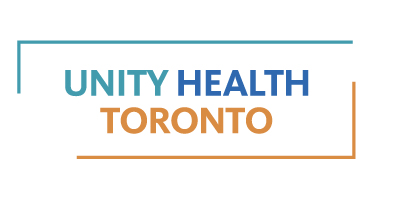 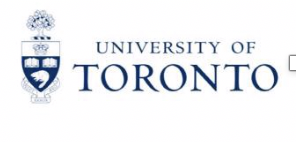 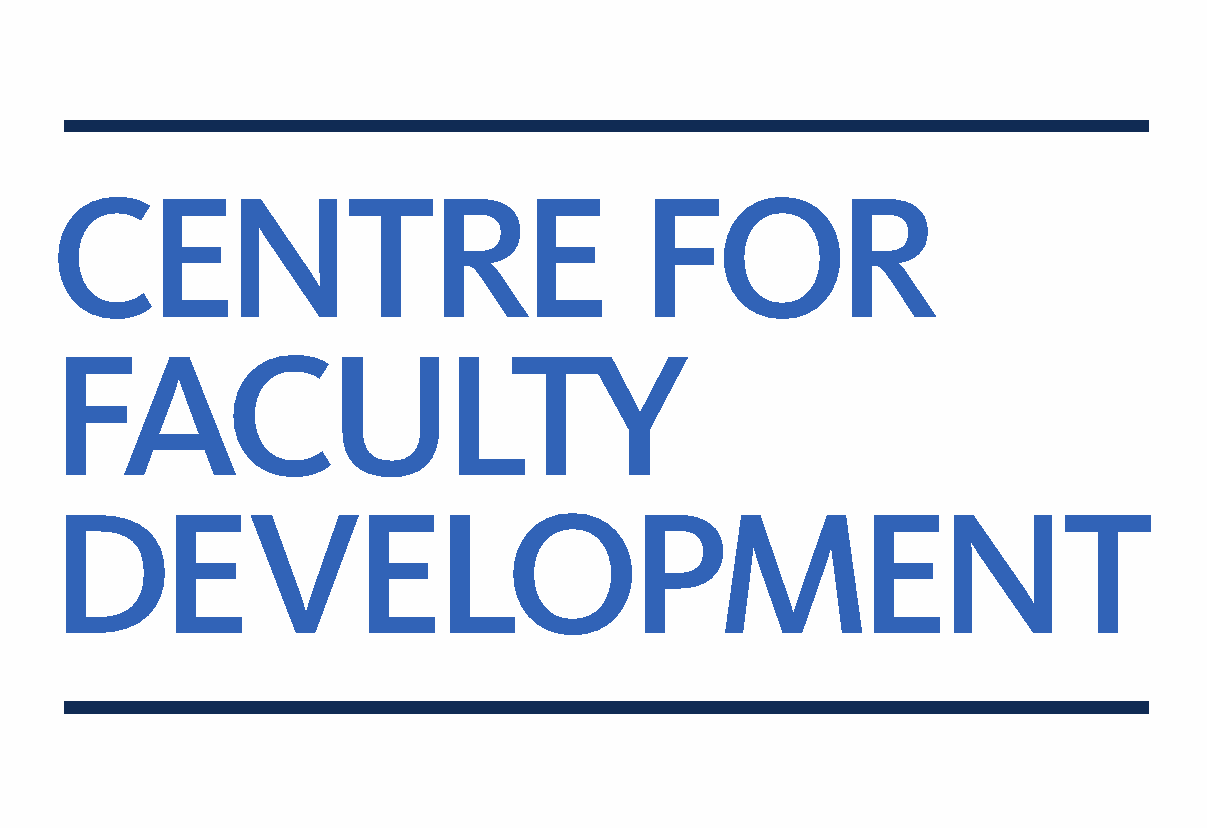 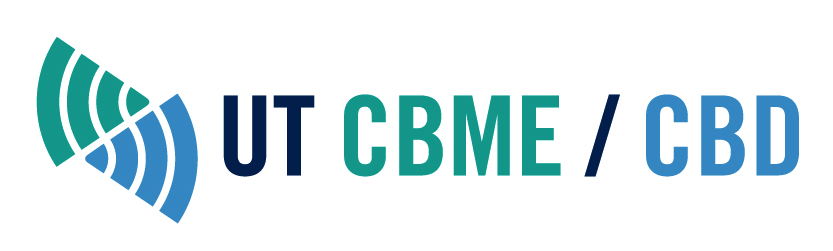 [Speaker Notes: Talking Points:
Welcome and introduction of presenters.
Feedback is important. In our work-based learning environments, we rely on feedback from teachers to learners to help learners improve performance1.
However, feedback is challenging. It can be hard to give feedback skillfully2, and also to receive feedback skillfully3.
We all give and receive feedback at different times and situations in our daily professional lives.

Supplemental Background Info:
1Numerous studies indicate the powerful effect feedback has on improving performance.
2Giving critical or negative feedback in particular can be challenging to do well.
3Often, hearing critical or negative feedback can cause us to react or feel triggered.
3For the trainee, a growth mindset can help learners constructively receive critical feedback and use it to improve their performance, rather than react to it.

References/Resources:
Kluger AN, & DeNisi A. The Effects of Feedback Interventions on Performance: A Historical Review, a Meta-Analysis, and a Preliminary Feedback Intervention Theory. Psychol Bull 1996;119(2):254-84.
Dweck CS. Mindset: The new psychology of success. 2006; New York: Random House.
Dweck CS. https://www.ted.com/talks/carol_dweck_the_power_of_believing_that_you_can_improve?language=en]
I/we have no conflicts of interest to declare
Why this project?
Consistently, reported as needed...in others. 

However, we all need to enhance our feedback and coaching skills.
[Speaker Notes: This project arose out of conversations and collaborations on improving feedback in medical education. We realized how much we gained when, as faculty and learner, we were honest and open about our challenges in giving and receiving feedback. Over time, we collected and created a number of resources to help improve skills in giving and receiving feedback and coaching.
Fast forward to now and we are sharing our collection of resources to support faculty and learners to co-create a positive feedback culture in their own programs.]
Building a Culture of Feedback and Coaching
HURDLES
BUILDING CULTURE TOGETHER
Hard to take.
Hard to give.
Can be misunderstood.
Growth mindset 
Relationship building & Communication 
Co-learning
Integrated processes.
WHAT
TYPES
HOW
Feedback requires trust.
Data, but not data alone.
Poor feedback can have a negative impact.
For reassurance.
For comparison or benchmarking.
For focused performance improvement.
Feedback requires trust.
Data, but not data alone.
Poor feedback can have a negative impact.
[Speaker Notes: See handouts:

1 Agenda with objectives
2 Worksheets incl cases
3 one pager….use the one pager as a ‘mind’ map to literature, key ideas, notes sheet
4 pocket card]
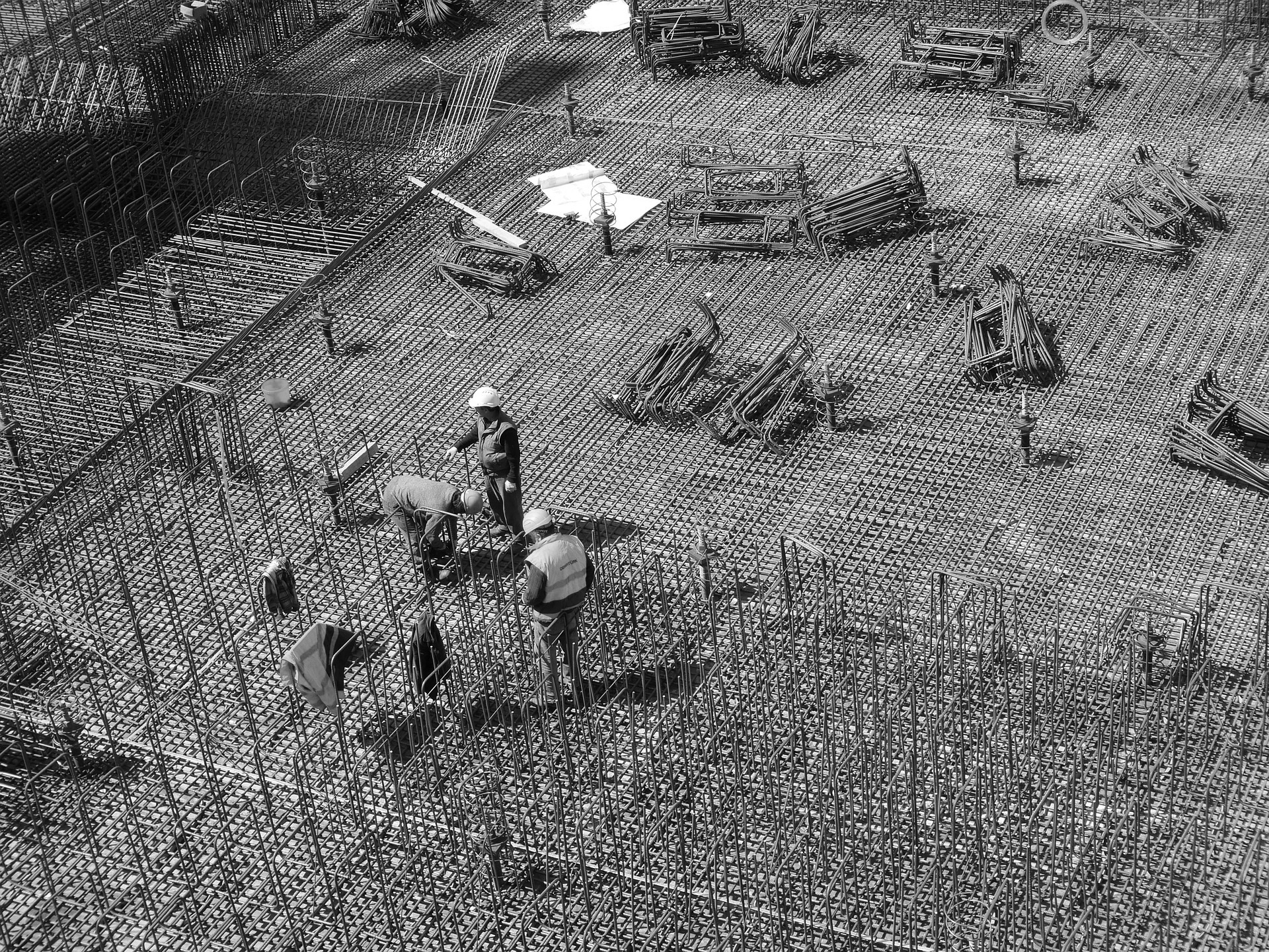 Building a Culture
for Feedback Together
[Speaker Notes: Talking Points:
How feedback is given and received are both important factors in determining if feedback will result in performance improvement.

Supplemental Background Info:

References/Resources:
Ramani: 12 tips
Watling: culture]
01
Feedback and ‘in the moment’ coaching work as integrated processes.
[Speaker Notes: Talking Points:
Coaching in the moment aims to help a trainee improve their performance after direct observation of their performance1.
Coaching in the moment can follow the Coaching in the Moment model: 
Establishment of rapport between teacher and learner
Discussion of expectations or learning goals
Observation of the learner
Engagement in a coaching discussion
Documentation
Feedback2 is integrated into the Coaching in the Moment process, particularly featuring in the discussion portion, but also in the discussion of expectations and learning goals.

Supplemental Background Info:
1http://www.royalcollege.ca/rcsite/cbd/implementation/wbas/coaching-and-cbd-e
2In CBD, clinicians are encouraged to think of themselves as coaches. “Coaching feedback” is a conversation between resident and clinician, and is meant to guide learners through a growth process that leads to performance enhancement. Coaching feedback tells residents what was witnessed during a direct or indirect observation, and, most importantly, focuses on specific actionable suggestions for improvement. In other words, coaching feedback helps a resident understand what adjustments and modifications will allow them to progress to the next level of capability/proficiency.

References/Resources:
http://www.royalcollege.ca/rcsite/cbd/implementation/wbas/coaching-and-cbd-e]
02
A growth mindset nurtures a feedback and coaching culture.
[Speaker Notes: Talking Points:
Carol Dweck at Stanford developed the theory of fixed vs. growth mindsets. She observed that children’s response to the challenge of a difficult puzzle depended upon whether they believed success was due to innate talent, or hard work and sustained effort.
Fixed mindset: a person with a fixed mindset believes their success is based on whether or not they possess sufficient innate talent; feedback feels like an evaluation. → You lack the skills. 
Growth mindset: a person with a growth mindset believes hard work is the key to success; feedback feels like coaching for growth. → Your skills aren’t quite there yet but you’re making progress, and here’s how we can improve them further
One person can hold a fixed mindset in one situation and a growth mindset in another situation; Mindsets can also be learned. 

A growth mindset held by both feedback giver and receiver can improve the acceptability of feedback conversations, increase the efficacy of feedback, and promote a culture in which coaching and feedback are viewed as an integral part of teaching and learning.

Supplemental Background Info:
For more info on mindsets: https://www.youtube.com/watch?v=KUWn_TJTrnU
https://www.ted.com/talks/carol_dweck_the_power_of_believing_that_you_can_improve?language=en

References/Resources:
Dweck CS. Mindset: The new psychology of success. 2006; New York: Random House.]
03
Relationship building and communication improve feedback and coaching.
[Speaker Notes: Talking Points:
Feedback is most likely to be accepted and used to improve performance when it is provided in the context of a positive relationship.
Strong relationships may catalyze cultural change.

Supplemental Background Info:

References/Resources:
Stone D & Heen S. Thanks for the Feedback: The Science and Art of Receiving Feedback Well. 2014; Viking Adult.
Watling C, Driessen E, van der Vleuten CPM, et al. Learning from clinical work: the role of learning cues and credibility judgements. Med Educ 2012;46:192-200.
Telio S, Regher G, & Ajjawi R. Feedback and the educational alliance: examining credibility judgements and their consequences. Med Educ 2016;50:933-942.]
04
Residents & Teachers co-learning about feedback & coaching enhances the learning culture.
[Speaker Notes: Talking Points:
Co-learning is a process whereby faculty and learners learn alongside one another, learning together and learning from each other.
Co-learning permits the sharing of perspectives; creates a shared mental model; creates a shared experience; and builds relationships.
Co-learning about feedback and coaching creates mutual engagement with the process by the teachers and the learners, permits an appreciation of each party’s experience of feedback and coaching, and builds relationships. It can thereby enhance the culture of feedback and coaching.

Supplemental Background Info:

References/Resources:]
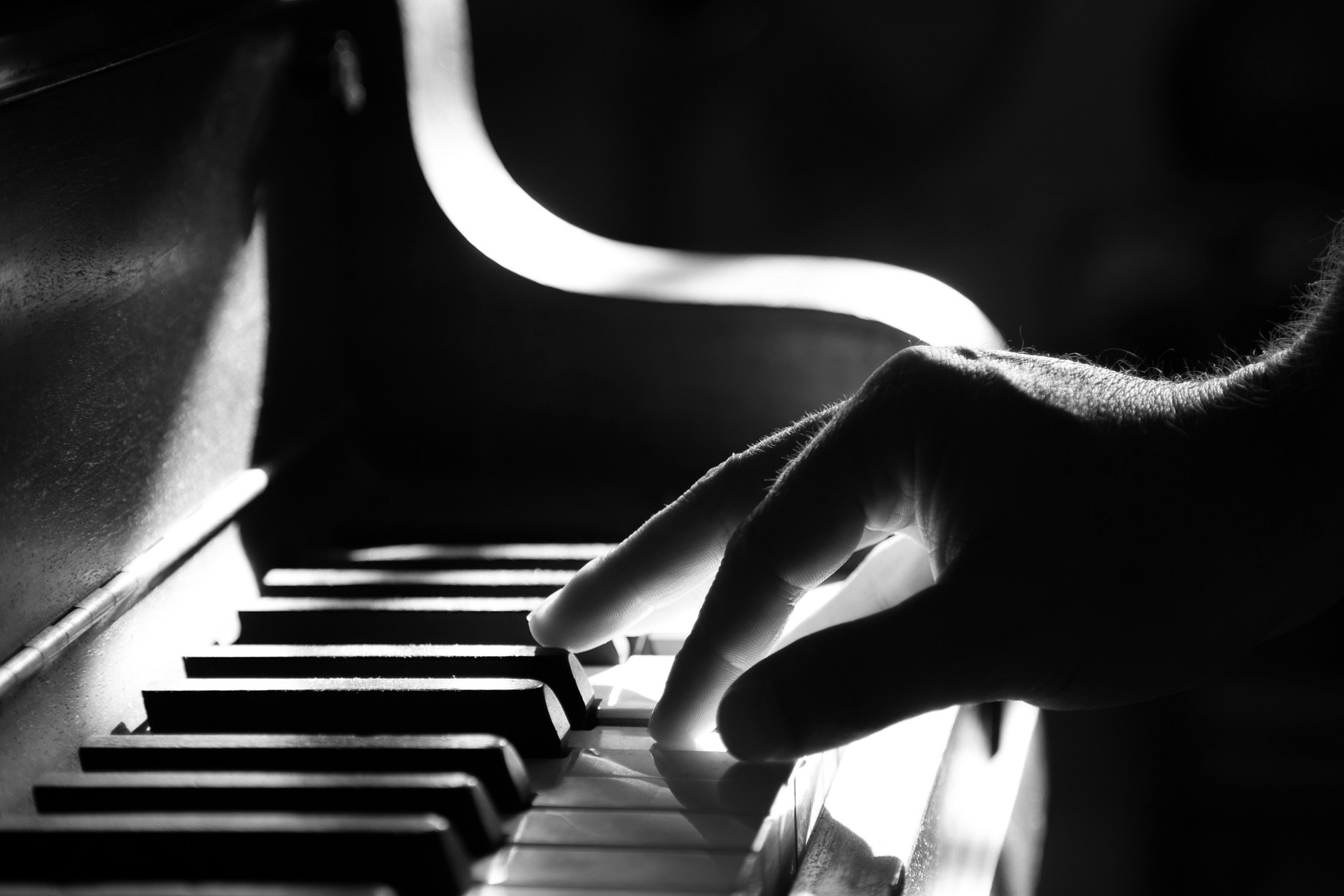 What the Feedback Giver 
and Receiver Need
[Speaker Notes: Talking Points:
At an individual level, what do the teacher and learner need in order for feedback to be most effective?
We’ll talk now about the specific needs of the feedback giver and receiver.

Supplemental Background Info:


References/Resources:]
01
Feedback requires a trusting relationship.
[Speaker Notes: Talking Points:
Feedback is most likely to be accepted and used to improve performance when it is provided in the context of a trusting relationship.
This is particularly true with critical or negative feedback1.
Longitudinal relationships may enhance trust, but are not necessary to establish trust – trust can be developed in short-term relationships as well.

Supplemental Background Info:
1Feedback that is received from a supervisor that the trainee doesn’t trust is likely to be disregarded (Watling 2012).

References/Resources:
Stone D & Heen S. Thanks for the Feedback: The Science and Art of Receiving Feedback Well. 2014; Viking Adult.
Watling C, Driessen E, van der Vleuten CPM, et al. Learning from clinical work: the role of learning cues and credibility judgements. Med Educ 2012;46:192-200.
Telio S, Regher G, & Ajjawi R. Feedback and the educational alliance: examining credibility judgements and their consequences. Med Educ 2016;50:933-942.]
02
Feedback needs observational data.
[Speaker Notes: Talking Points:
Feedback necessitates the synthesis of observational data on a learner’s performance in reference to a standard.
Observational data could come from different sources:
Over the course of a rotation, over the course of a single clinical shift.
Should be as a result of direct observation.

Supplemental Background Info:

References/Resources:
van de Ridder JMM, Stokking KM, McGaghie WC, & ten Cate OTJ. What is feedback in clinical education? Med Educ 2008;42:189-97.]
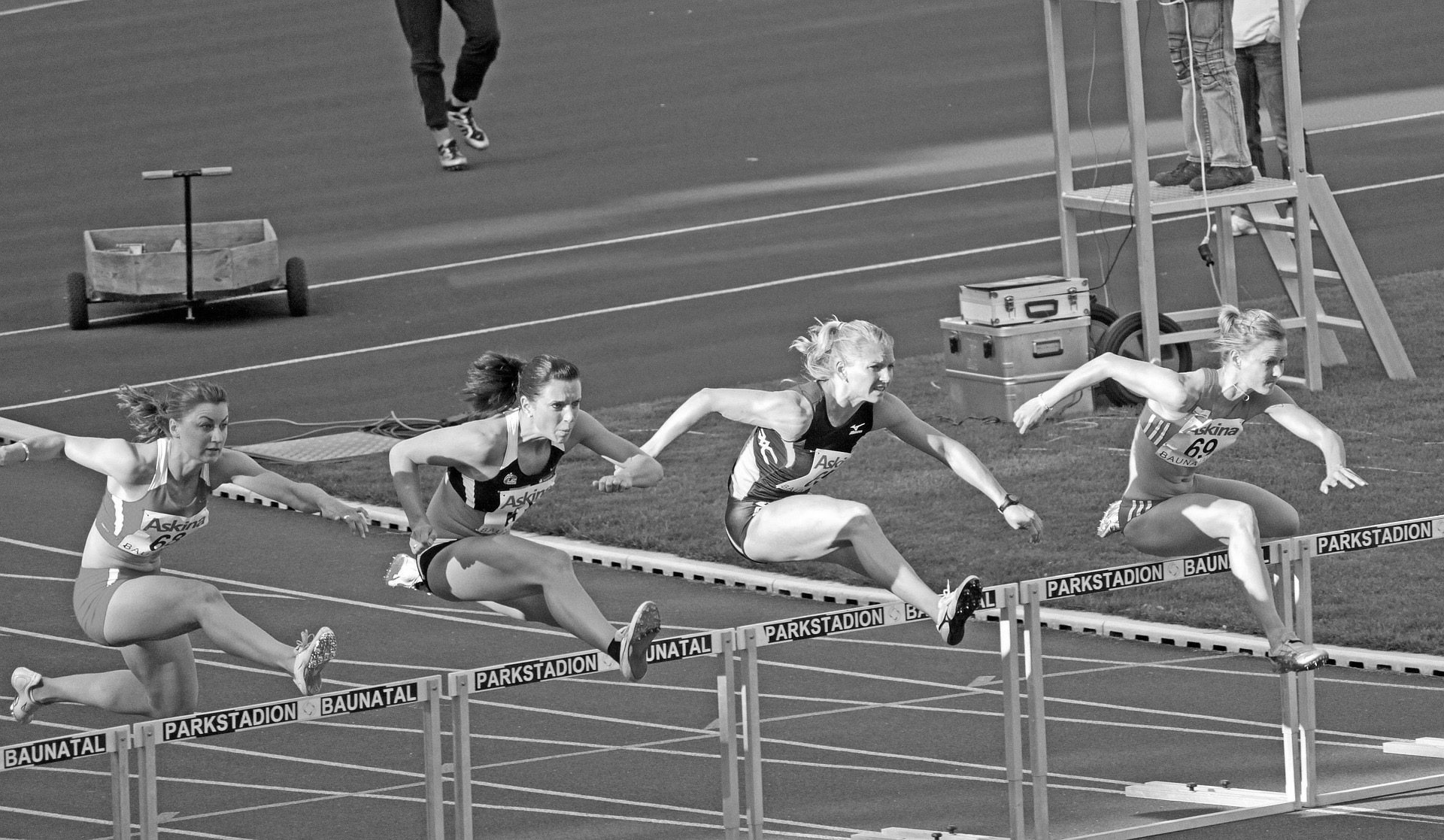 Hurdles to Feedback
[Speaker Notes: Talking Points:
Giving and receiving feedback can be challenging.
Our experience and the literature highlight the hurdles that can make feedback challenging, and provide insights that can help us overcome them.

Supplemental Background Info:


References/Resources:]
01
Feedback is hard to give.
“Coaching someone who is already excellent is possibly more challenging than coaching someone who needs more help. We need guidance on how to do this.”

Quote from Faculty
[Speaker Notes: Talking Points:
There is a desire from teachers to help students learn. This is evidenced by the proliferation of “rules” around how to give feedback well1.
Feedback is difficult to give well: feedback can trigger intense reactions, and faculty report apprehension regarding the negative impact of feedback on:
Trainee’s self-esteem
Supervisor-trainee relationship
Potential for retaliation with negative staff evaluations (Watling 2010, Yepes-Rios 2016)
Therefore, feedback is sometimes viewed as “breaking bad news”, rather a conversation giving advice about how to improve performance.

Supplemental Background Info:
1For example, the feedback sandwich: positive feedback, negative feedback, positive feedback.
1For example, Pendelton’s rules: Ask the learner what s/he did well; Discuss what went well, adding your own observations; Ask the learner to say what went less well and what they would do differently next time; Discuss what went less well, adding your own observations and recommendations.


References/Resources:
Dudek NL, Marks MB, Regehr G. Failure to fail: the perspectives of clinical supervisors. Acad Med 2005;80(10 Suppl):S84-7.
Watling CJ, Kenyon CF, Schulz V, et al. An exploration of faculty perspectives on the in-training evaluation of residents. Acad Med 2010;85(7):1157-62.
Yepes-Rios M, Dudek N, Duboyce R, et al. The failure to fail underperforming trainees in health professions education: A BEME systematic review: BEME Guide No. 42. Med Teach 2016; Sep 7:1-8. [Epub ahead of print]
Stone D & Heen S. Thanks for the Feedback: The Science and Art of Receiving Feedback Well. 2014; Viking Adult.]
02
Feedback is hard to take.
“Sometimes if a lot of negative feedback is delivered at once, it can be overwhelming, especially for someone who isn't used to feedback.”

Quote from Resident
[Speaker Notes: Talking Points:
Effective feedback involves some form of appraisal of performance. This evaluation can be triggering, threatening, or difficult to hear.
One factor on the feedback receiver side that impacts this issue is a fixed versus growth mindset. 
Carol Dweck at Stanford developed the theory of fixed vs. growth mindsets. She observed that children’s response to the challenge of a difficult puzzle depended upon whether they believed success was due to innate talent, or hard work and sustained effort.
Fixed mindset: a person with a fixed mindset believes their success is based on whether or not they possess sufficient innate talent; feedback feels like an evaluation. → You lack the skills. 
Growth mindset: a person with a growth mindset believes hard work is the key to success; feedback feels like coaching for growth. → Your skills aren’t quite there yet but you’re making progress, and here’s how we can improve them further
One person can hold a fixed mindset in one situation and a growth mindset in another situation; Mindsets can also be learned. 

Supplemental Background Info:

References/Resources:
For more info on mindsets: https://www.youtube.com/watch?v=KUWn_TJTrnU
https://www.ted.com/talks/carol_dweck_the_power_of_believing_that_you_can_improve?language=en
Dweck CS. Mindset: The new psychology of success. 2006; New York: Random House.]
3 Types of Feedback
1. Reassurance
Acknowledging the work being done, and expressing appreciation by letting the receiver know they are on the “right track.”
2. Benchmarking
Letting the receiver know how they’re doing in relation to the giver’s expectations, i.e. “where they stand.”
3. Performance Improvement
Giving actionable advice with the goal of getting the receiver to the “next step.”
[Speaker Notes: Talking Points:
Really important to determine the type of feedback required or requested. 
Often this can be done through dialogue, or a specific request from the trainee, or suggestion from the supervisor.
Occasionally, a specific type of feedback is deemed necessary by the supervisor, e.g. for patient safety.
Both learners and teachers need to be clearer in what is requested and what is being provided.

3 different Types of feedback:
For reassurance: Am I on the right path?
For comparison or benchmarking: How do I compare to others at my same level?
For focused performance improvement: How can I do this better? What can I improve?

Supplemental Background Info:

References/Resources:]
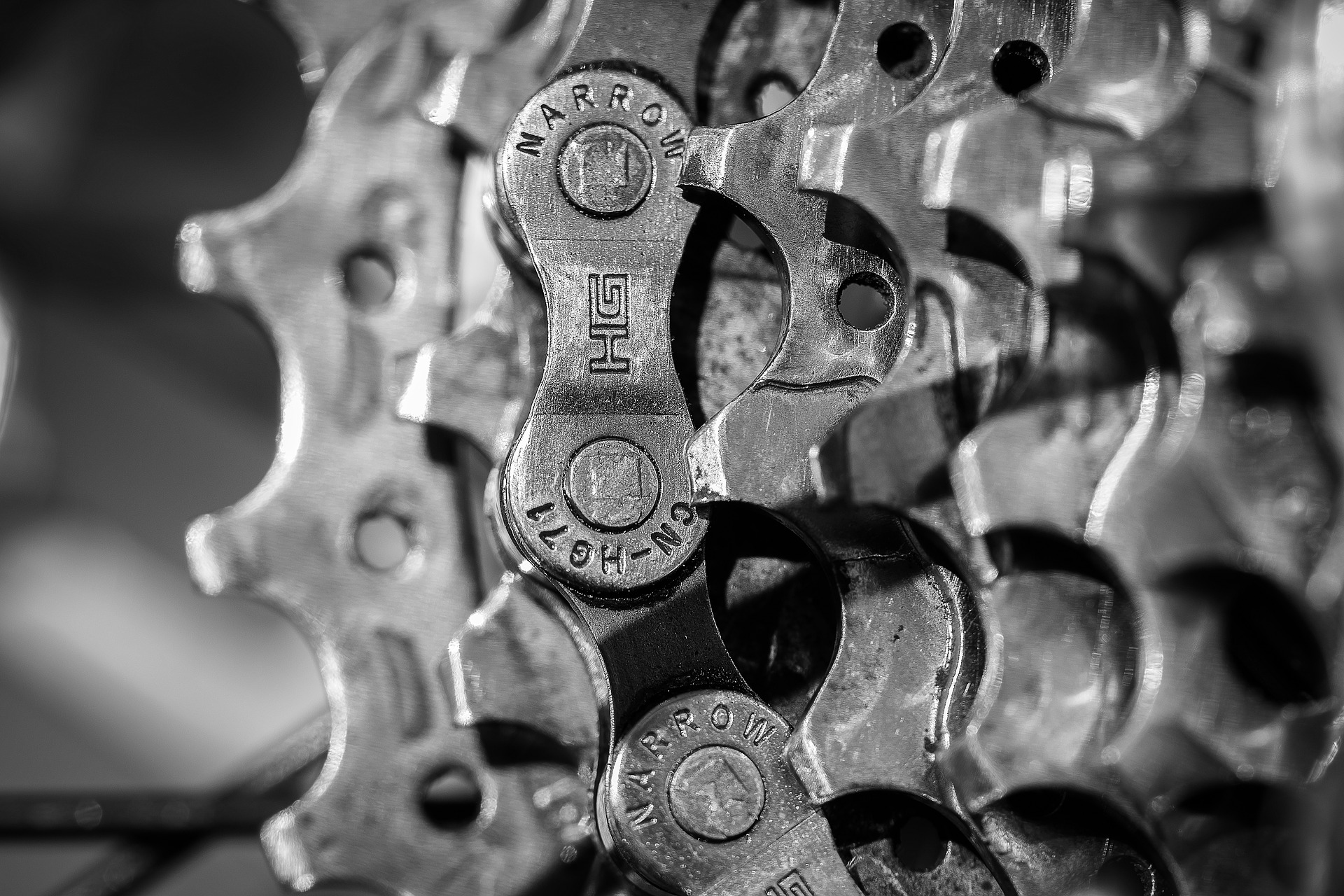 How to Give/Receive Feedback
[Speaker Notes: Talking Points:
How feedback is given and received are both important factors in determining if feedback will result in performance improvement.

Supplemental Background Info:

References/Resources:]
01
Confirm feedback readiness.
[Speaker Notes: Talking Points:
Check if resident wants feedback and if this is good time. 
Demonstrates respect, and emphasizes a two-way relationship, allows trainee to mentally prepare to receive feedback.
Phrase to use: Would you like some feedback on your performance? 

Supplemental Background Info:

References/Resources:]
02
Determine the type of feedback required.
[Speaker Notes: Talking Points:
Types of feedback:
For reassurance: Am I on the right path?
For comparison or benchmarking: How do I compare to others at my same level?
For focused performance improvement: How can I do this better? What can I improve?
Trainee can ask directly for requested type; supervisor can confirm/clarify/suggest which type is most appropriate.

Supplemental Background Info:

References/Resources:]
03
Feedback needs time and space.
[Speaker Notes: Talking Points:
Allocate sufficient time to provide feedback and have a discussion around it. 
Provide feedback in a private setting to reduce the chance of feedback being perceived as threatening
Feedback that is threatening to self-esteem may be rejected (van de Ridder 2015)

Supplemental Background Info:

References/Resources:
van de Ridder JMM, McGaghie WC, Stokking KM, & ten Cate, OTJ. Variables that affect the process and outcome of feedback, relevant for medical training: a meta-review. Med Educ 2015;49:658-673.]
04
Label as feedback.
[Speaker Notes: Talking Points:
Identify feedback as such. 
This provides the trainee with a verbal cue that can help them prepare for receiving feedback, and potentially clarify the feedback request or need.

Supplemental Background Info:

References/Resources:]
05
Stick to the facts.
[Speaker Notes: Talking Points:
Factually describe performance. Describe what you saw and heard, what the processes and outcomes of the trainees actions were. (Telio 2016))
Avoid jargon or metaphors. Use plain language and provide feedback in a respectful manner. (van de Ridder 2015))

Supplemental Background Info:

References/Resources:
Telio S, Regher G, & Ajjawi R. Feedback and the educational alliance: examining credibility judgements and their consequences. Med Educ 2016;50:933-942.
van de Ridder JMM, McGaghie WC, Stokking KM, & ten Cate, OTJ. Variables that affect the process and outcome of feedback, relevant for medical training: a meta-review. Med Educ 2015;49:658-673.]
06
Engage in reflection.
[Speaker Notes: Talking Points:
Both trainee and supervisor should be invited to reflect on the trainee’s performance, and have a discussion about it.
If possible, the discussion can be anchored in the trainee’s existing performance or educational goals1 –SPECIFIC to that learner for that activity. MAY consider rotation specific or daily personal goals (van de Ridder 2015)

Supplemental Background Info:
1Feedback that is given within the context of a defined performance goal has been shown to be more effective in improving performance than feedback given outside this context (van de Ridder 2015)

References/Resources:
van de Ridder JMM, McGaghie WC, Stokking KM, & ten Cate, OTJ. Variables that affect the process and outcome of feedback, relevant for medical training: a meta-review. Med Educ 2015;49:658-673.]
07
Conversation for improvement.
[Speaker Notes: Talking Points:
Have a conversation for performance change.
Support trainee in developing an action plan to achieve goals and incorporate feedback. 

Supplemental Background Info:

References/Resources:
http://www.royalcollege.ca/rcsite/cbd/implementation/wbas/coaching-and-cbd-e]
08
Plan actionable next steps.
[Speaker Notes: Talking Points:
Come up with a mutually agreed upon plan for actionable next steps through dialogue. 
Steps should be concrete, actionable and focused, and incorporate the perspective of both the learner and the teacher.
Set a time to follow up, and decide who will do so.

Supplemental Background Info:

References/Resources:]
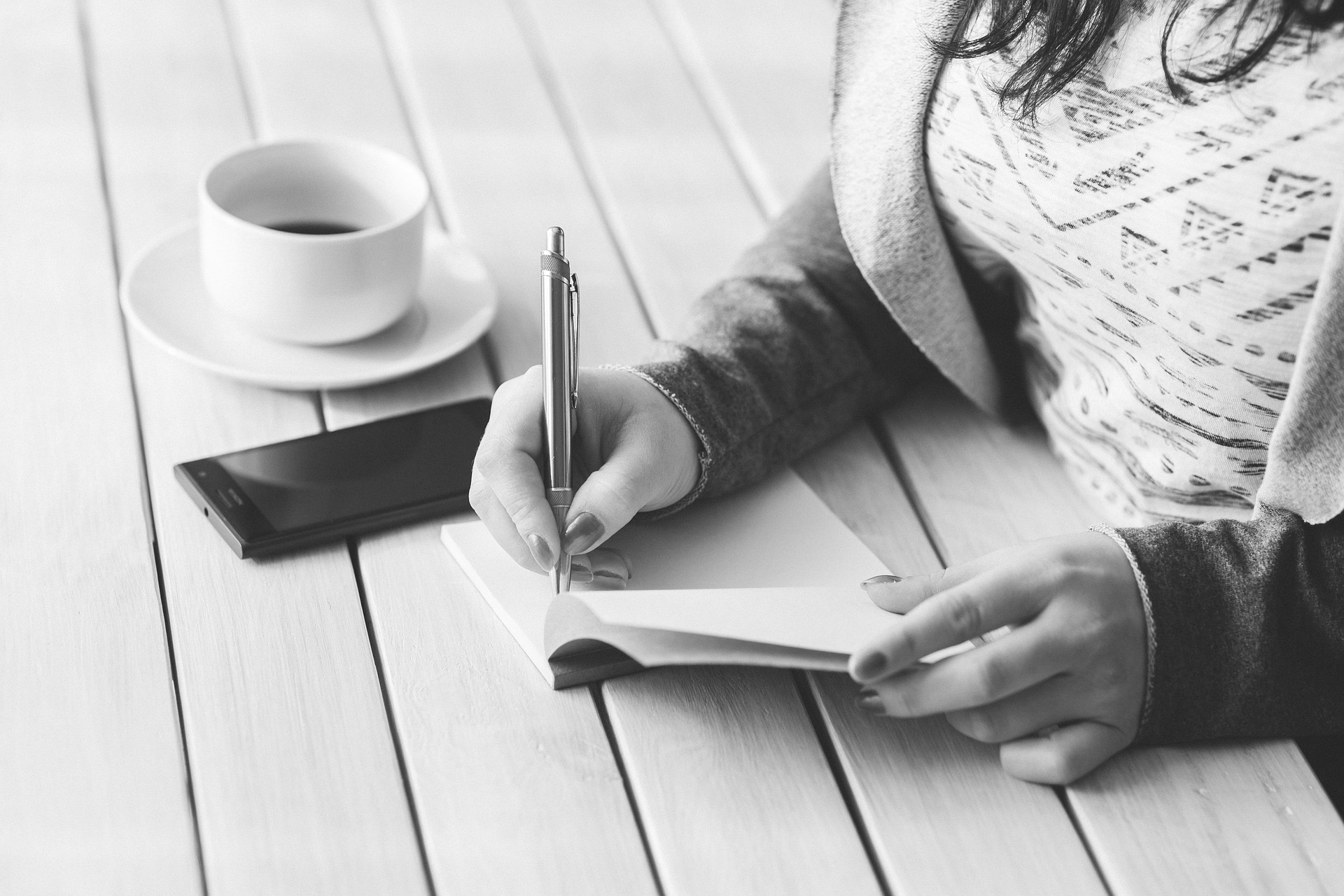 Individually, take a few moments to read your assigned case, jot down some thoughts. Then, in groups of 3-5, discuss the case. (be prepared to report back)
[Speaker Notes: From Sue GT: 

These cases were ‘crowdsourced’ in 2017-18 and then validated in 2019]
Takeaways
[Speaker Notes: From Sue GT: a few edits 



Talking Points:


Supplemental Background Info:


References/Resources:]
For More Information
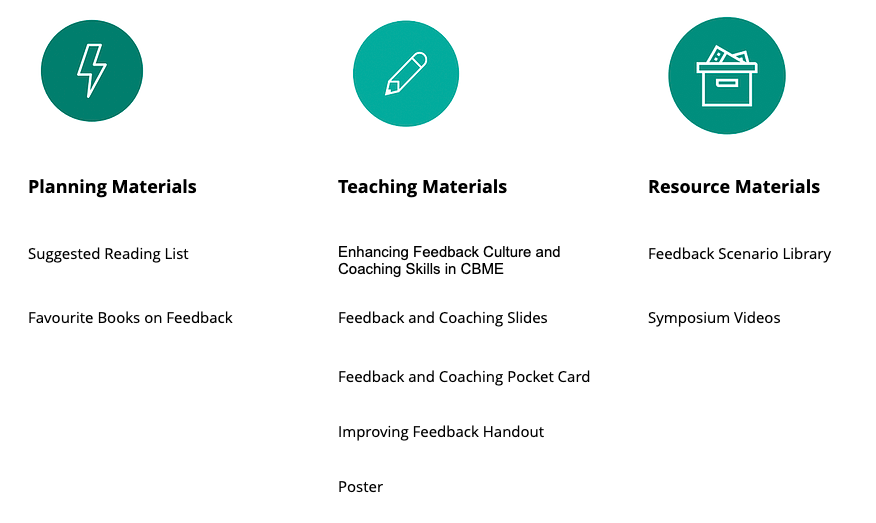 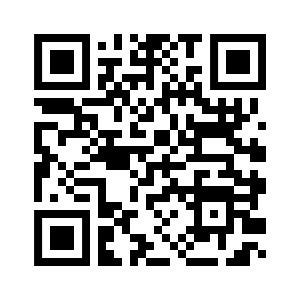 Please visit: http://cbme.postmd.utoronto.ca/
[Speaker Notes: Option 1.
Post screen grab of new slide. Make sure resources are listed in the new screen grab.

Option 2. 
Live demo/ tour of the resources.]
References
Dweck CS. Mindset: The new psychology of success. 2006; New York: Random House.
Dweck CS. https://www.ted.com/talks/carol_dweck_the_power_of_believing_that_you_can_improve?language=en
Dudek NL, Marks MB, Regehr G. Failure to fail: the perspectives of clinical supervisors. Acad Med 2005;80(10 Suppl):S84-7.
Kluger AN, & DeNisi A. The Effects of Feedback Interventions on Performance: A Historical Review, a Meta-Analysis, and a Preliminary Feedback Intervention Theory. Psychol Bull 1996;119(2):254-84.
LeBaron SWM, & Jernick J. Evaluation as a Dynamic Process. Fam Med 2000;32(1)Pendelton D, Schofield T, Tate P, et al. The Consultation: an approach to teaching and learning. 1984; Oxford: Oxford Medical Publications.
Ramani S, Könings KD, Ginsburg S, van der Vleuten, Cees P M. Twelve tips to promote a feedback culture with a growth mind-set: Swinging the feedback pendulum from recipes to relationships. Medical teacher. 2018:1-7. 
Sargent J, Lockyer J, Mann K, et al. Facilitated reflective performance feedback: Developing an evidence- and theory-based model that builds relationship, explores reactions and content, and coaches for performance change. Acad Med 2015;90:1698-1706.
Stone D & Heen S. Thanks for the Feedback: The Science and Art of Receiving Feedback Well. 2014; Viking Adult.
Telio S, Regher G, & Ajjawi R. Feedback and the educational alliance: examining credibility judgements and their consequences. Med Educ 2016;50:933-942.
van de Ridder JMM, McGaghie WC, Stokking KM, & ten Cate, OTJ. Variables that affect the process and outcome of feedback, relevant for medical training: a meta-review. Med Educ 2015;49:658-673.
van de Ridder JMM, Stokking KM, McGaghie WC, & ten Cate OTJ. What is feedback in clinical education? Med Educ 2008;42:189-97.
Watling C, Driessen E, van der Vleuten CPM, et al. Learning culture and feedback: An international study of medical athletes and musicians. Med Educ 2014;48:713-723.
Photo References
Barni1, (2015). Athletics Sports Hurdles [photograph]. Pixabay. Retrieved March 14, 2019, from https://pixabay.com/photos/athletics-sport-hurdles-659233/
Brigachtal, (2013). Toronto Canada [photograph]. Pixabay. Retrieved March 14, 2019, from https://pixabay.com/photos/toronto-canada-skyline-architecture-73565/
Free-Photos, (2015). Audience Crowd [photograph]. Pixabay. Retrieved March 14, 2019, from https://pixabay.com/photos/audience-crowd-people-persons-828584/ 
Free-Photos, (2015). Pencil Sharpener [photograph]. Pixabay. Retrieved March 14, 2019, from https://pixabay.com/photos/pencil-sharpener-notebook-paper-918449/ 
Free-Photos, (2015). Piano Hand [photograph]. Pixabay. Retrieved March 14, 2019, from https://pixabay.com/photos/piano-hand-playing-music-keyboard-801707/
JarkkoManty, (2017). Gear Bicycle [photograph]. Pixabay. Retrieved March 14, 2019, from https://pixabay.com/photos/gear-bicycle-chain-transmission-2291916/
Joffi, (2015). Construction Site [photograph]. Pixabay. Retrieved March 14, 2019, from https://pixabay.com/photos/construction-site-1359136/
Kaboompics, (2015). Woman Girl [photograph]. Pixabay. Retrieved March 14, 2019, from https://pixabay.com/photos/woman-girl-people-female-hand-792162/
Rawpixel, (2018). People Adult [photograph]. Pixabay. Retrieved March 14, 2019, from https://pixabay.com/photos/people-adult-american-analyzing-3370833/
Building a Culture of Feedback and Coaching
HURDLES
BUILDING CULTURE TOGETHER
Hard to take.
Hard to give.
Can be misunderstood.
Growth mindset 
Relationship building & Communication 
Co-learning
Integrated processes.
WHAT
TYPES
HOW
Feedback requires trust.
Data, but not data alone.
Poor feedback can have a negative impact.
For reassurance.
For comparison or benchmarking.
For focused performance improvement.
Feedback requires trust.
Data, but not data alone.
Poor feedback can have a negative impact.
[Speaker Notes: Sue GT: 
revisit objectives?
Other slides with more cases?]
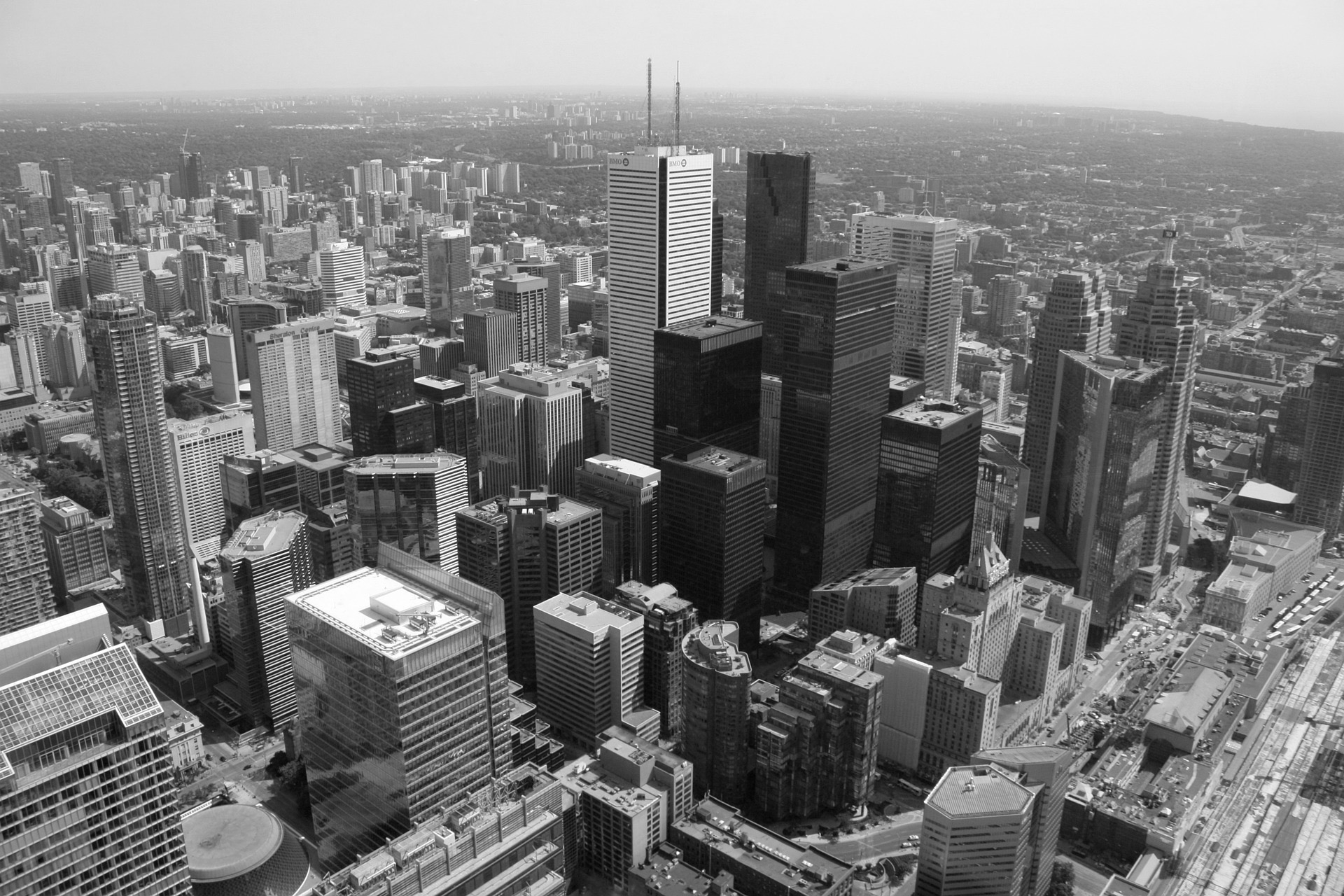 Sample Scenario
As a Resident, I receive compliments or generic feedback. I’m told to keep doing what I am doing, ‘terrific to work with,’ ‘read more around cases,’ etc. While nice to hear, how do I reach the next level?
[Speaker Notes: From Rebecca’s Survey Analysis:

Very realistic scenario (91%)
Themes:
Resident engagement
Systems engineering/forcing functions
Standardized prompts
Goal setting]
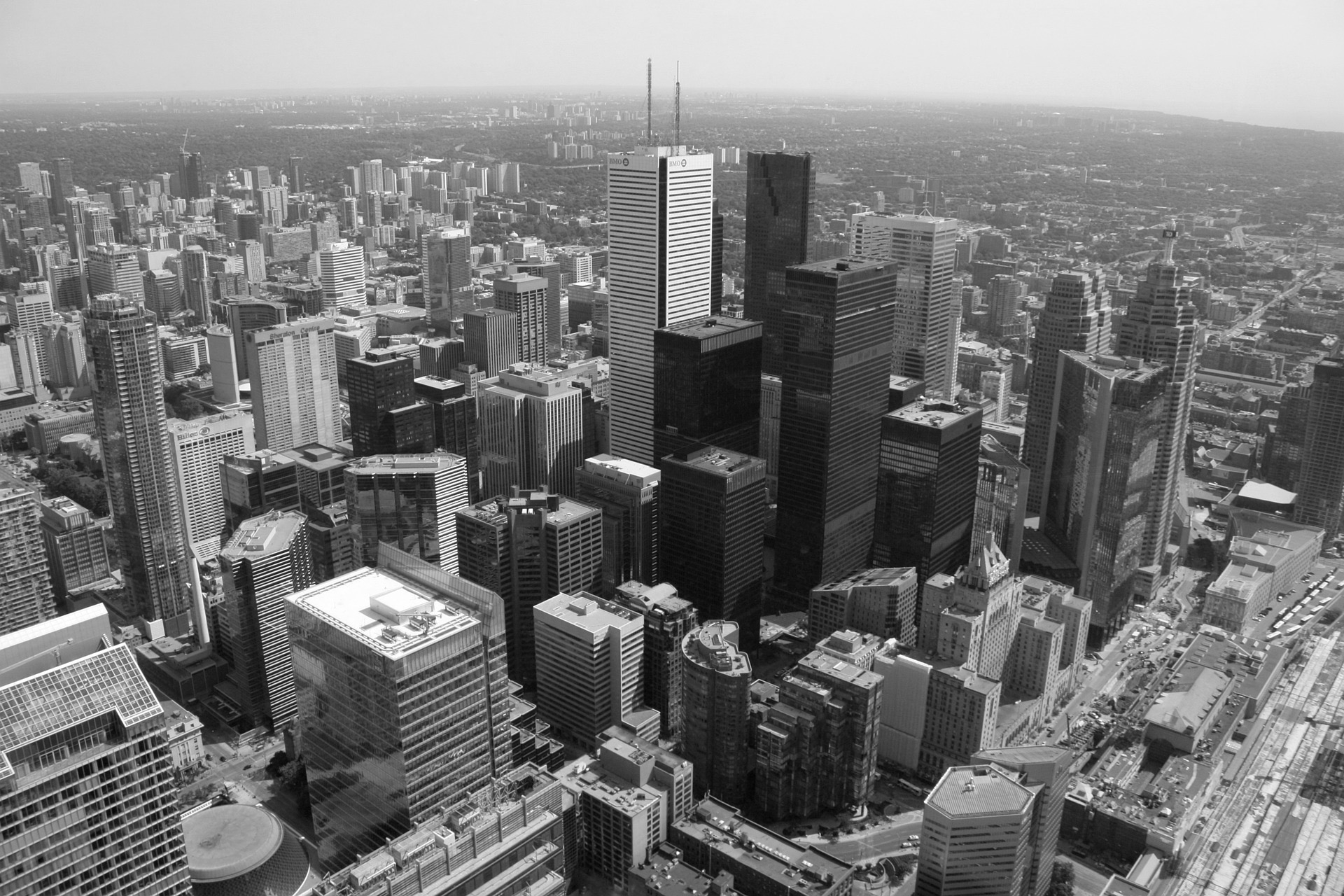 Sample Scenario
Someone whose confidence seems fragile – you want to try to bolster them up and fear that giving feedback may make them feel more insecure. At times, we feel like we may be being too gentle or too firm. How do we adjust the feedback to match the style that will resonate best with the trainee? How do we identify what form of feedback or coaching delivery will work best for the individual?
[Speaker Notes: From Rebecca’s Survey Analysis:

Very realistic scenario (88%)
Themes:
Resident engagement
Relationship/rapport
Longitudinal relationships
Resident handover]
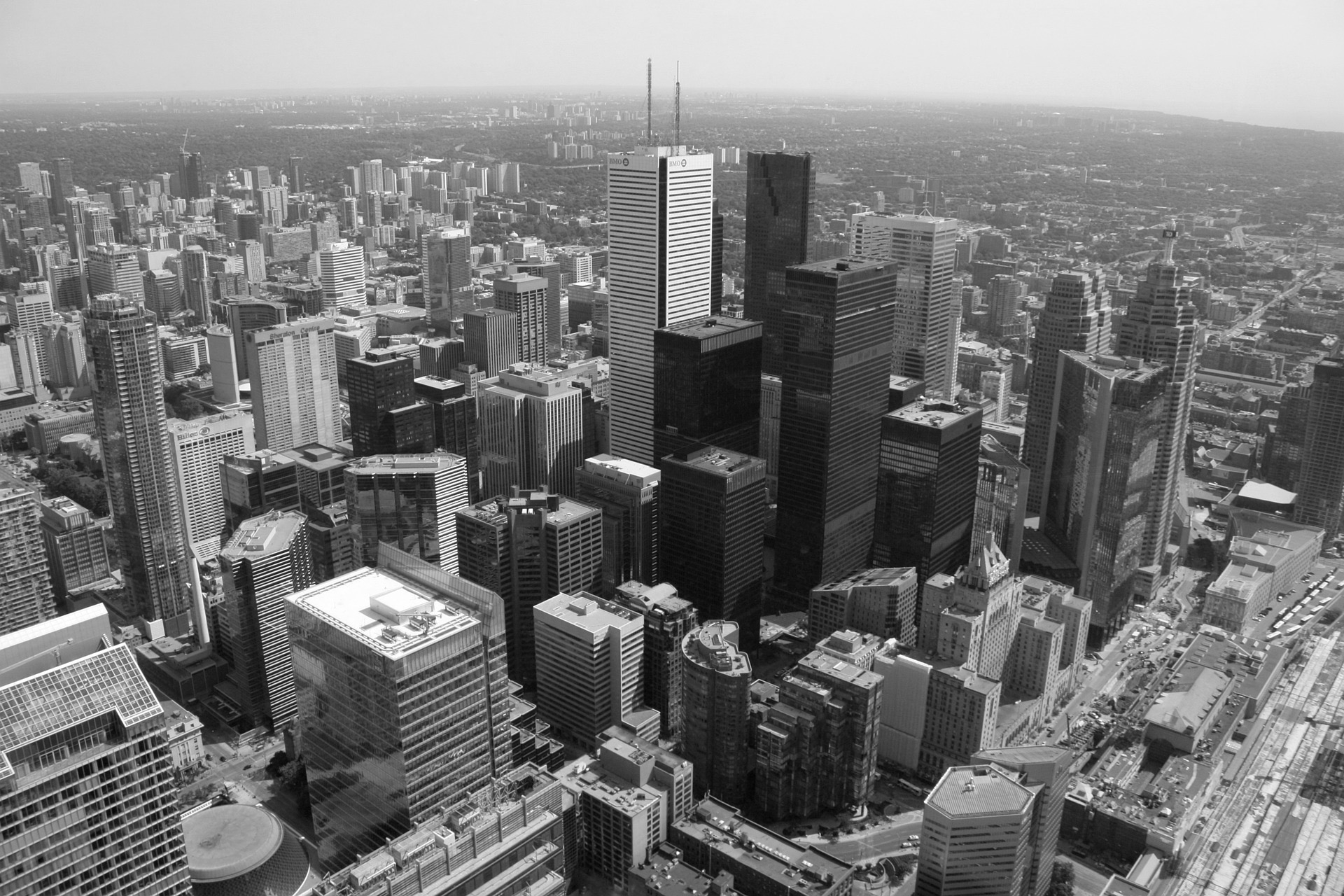 Sample Scenario
A Resident raised concerns about receiving ITERs which were quite good, but did not reflect the discussion the Faculty had with the Resident in person. Their scores were very good, but despite the Resident knowing there was robust feedback from Faculty sometimes there are absolutely no comments written on the ITER at all, and residents are consistently letting us know that the comments are the most important part of the form for them to grow, not just the numbers.
[Speaker Notes: From Rebecca’s Survey Analysis:

Realistic scenario (77%)
Themes:
Positive vague comments
Systems engineering; forcing function
Standardized prompts – what to say]
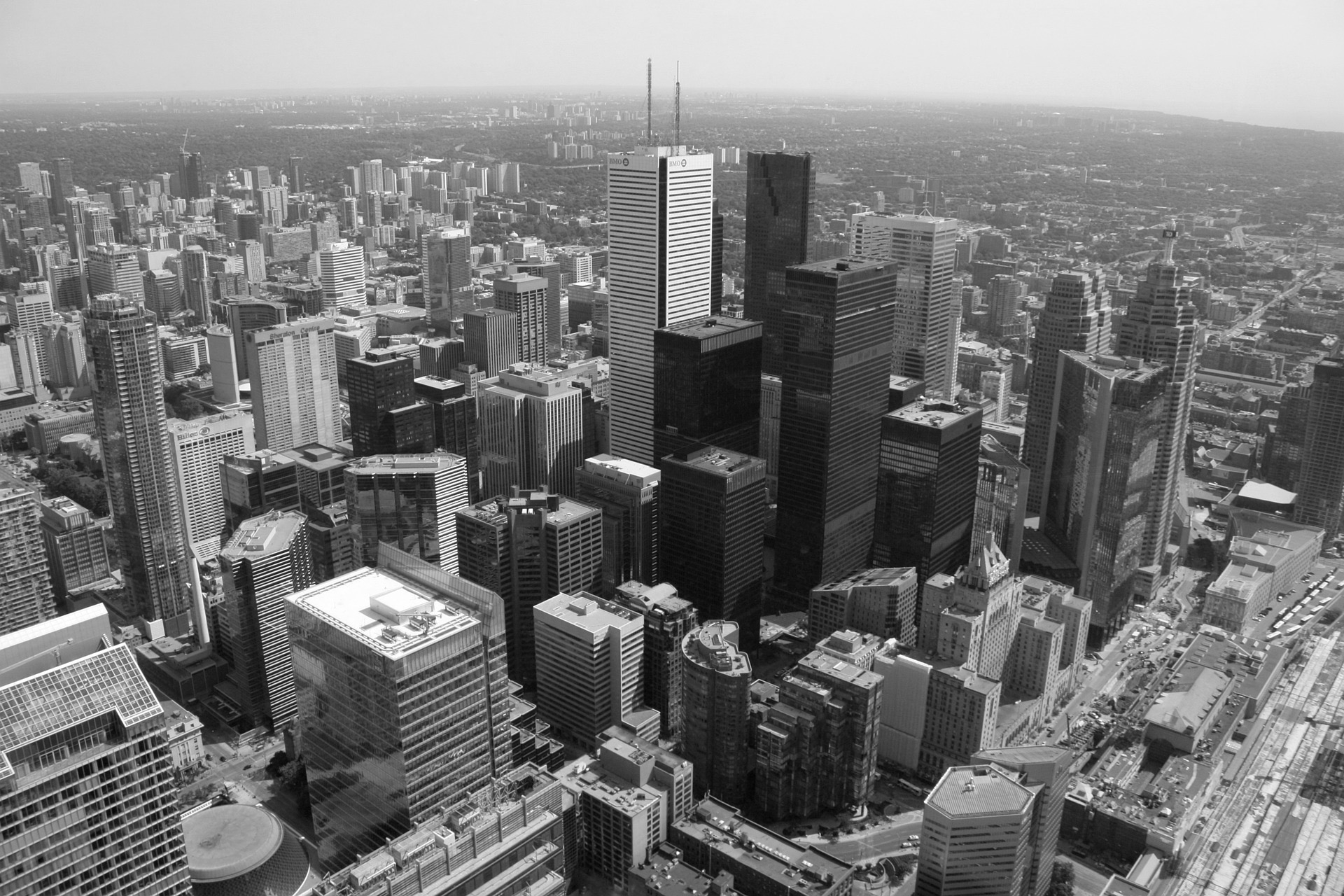 Sample Scenario
One challenging feedback/coaching conversation occurred with a Resident who had no insight into his/her weaknesses. When I brought them to his/her attention, he/she was very resistant to the feedback and emphasized that he/she felt he/she was unfairly judged, and the resident actually got fairly emotional. I think it perhaps had a bit to do with my delivery, as well as this Resident’s lack of insight.
[Speaker Notes: From Rebecca’s Survey Analysis:

Realistic scenario (75%)
Themes:
Importance of the relationship
Longitudinality
Developing a learning plan together
Reciprocality; resident engagement
Frequency of feedback]
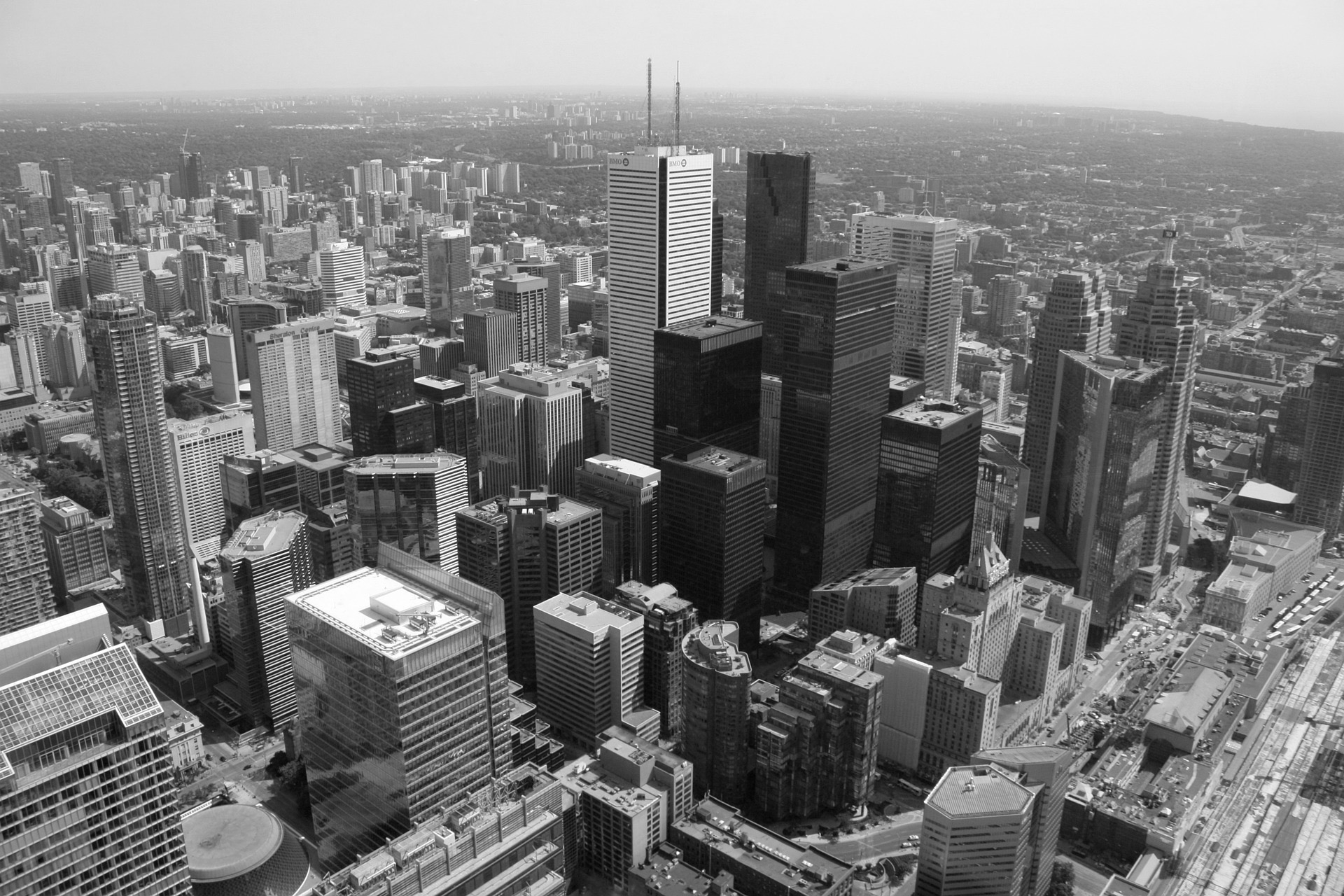 Sample Scenario
A challenging feedback/coaching scenario was when there was a difficult clinical event
that wasn’t very well managed and the opportunity for feedback was delayed.
Returning to discuss the difficult event after a few days made the conversation more
challenging.
[Speaker Notes: From Rebecca’s Survey Analysis:

Realistic scenario (72%)
Themes:
Timing
Documentation]
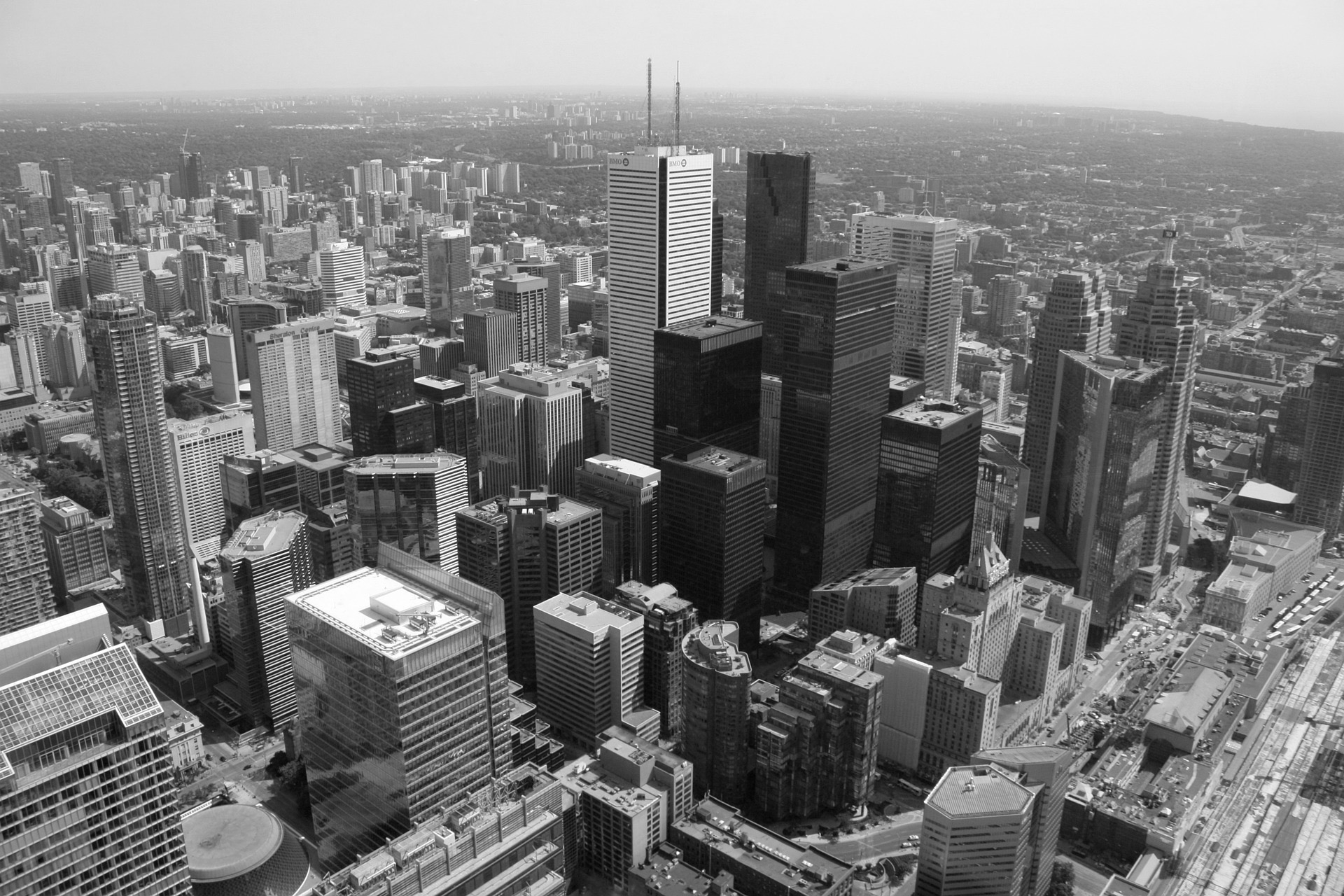 Sample Scenario
I received feedback from a Faculty member that made a general, but critical/negative
comment about my manner with patients, but then received no information as to the
specific behaviours that caused this, or tips or coaching on how to move forward and
make improvements in the future...
[Speaker Notes: From Rebecca’s Survey Analysis:

Somewhat Realistic scenario (66%)
Themes:
Resident to teach faculty how to give feedback
Standardized prompts
Resident engagement
Trusting relationship with specific faculty
Timeliness of conversations is important]
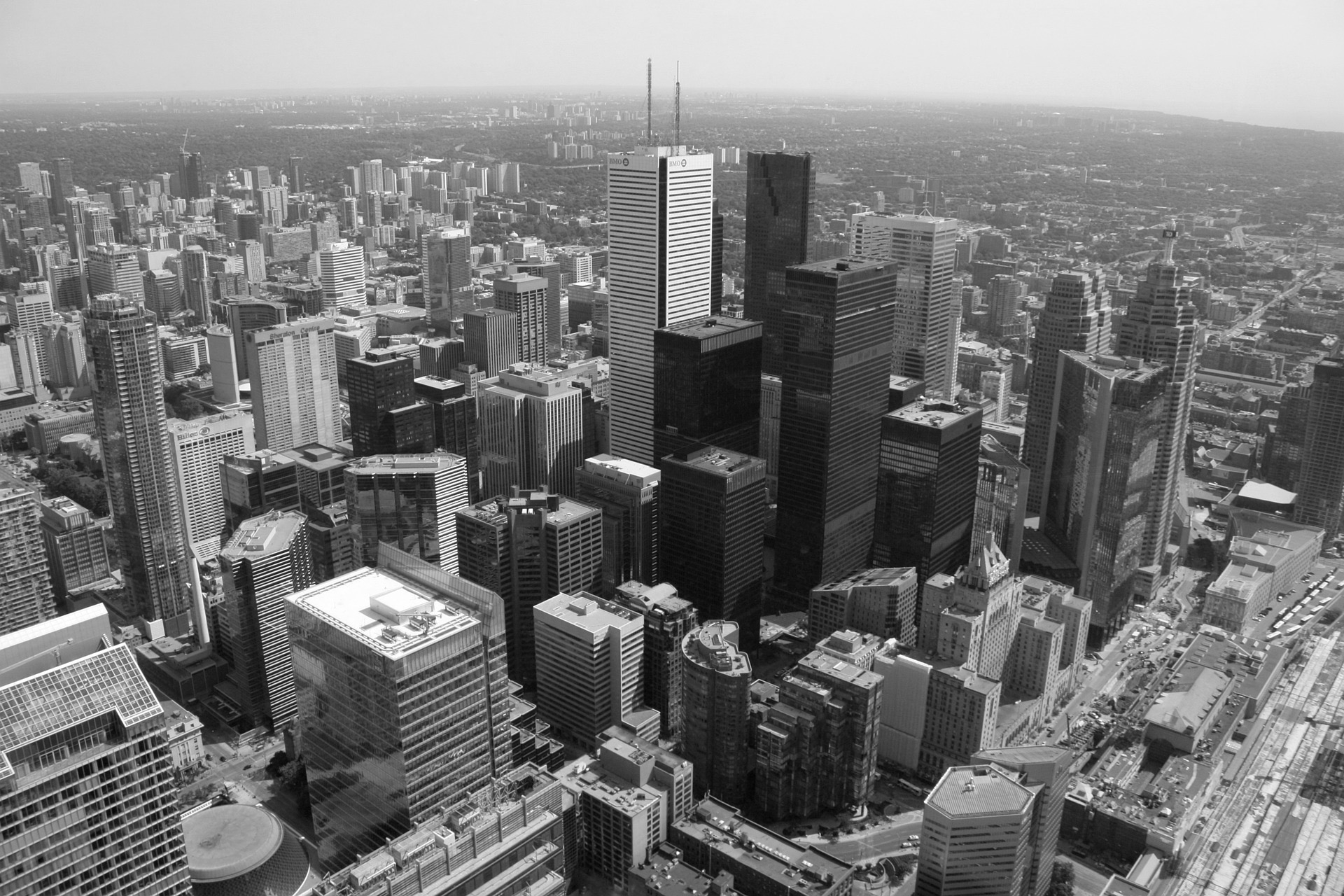 Sample Scenario
From a Faculty perspective, raising issues, and providing constructive feedback can be
challenging with some Residents as they don’t feel a sense of the Resident ‘accepting’
the feedback, they may feel the Residents ‘get their back up’ or ‘don’t agree’ and perhaps blame others for the behaviours etc. These are sometimes the scenarios where Faculty have received a ‘retribution’ evaluation and feel that it is ‘not worth it’ to do again in the future.
[Speaker Notes: From Rebecca’s Survey Analysis:

Somewhat Realistic scenario (66%)
Themes:
Reciprocality
Culture
Reciprocality, resident engagement
Programmatic/departmental faculty support]
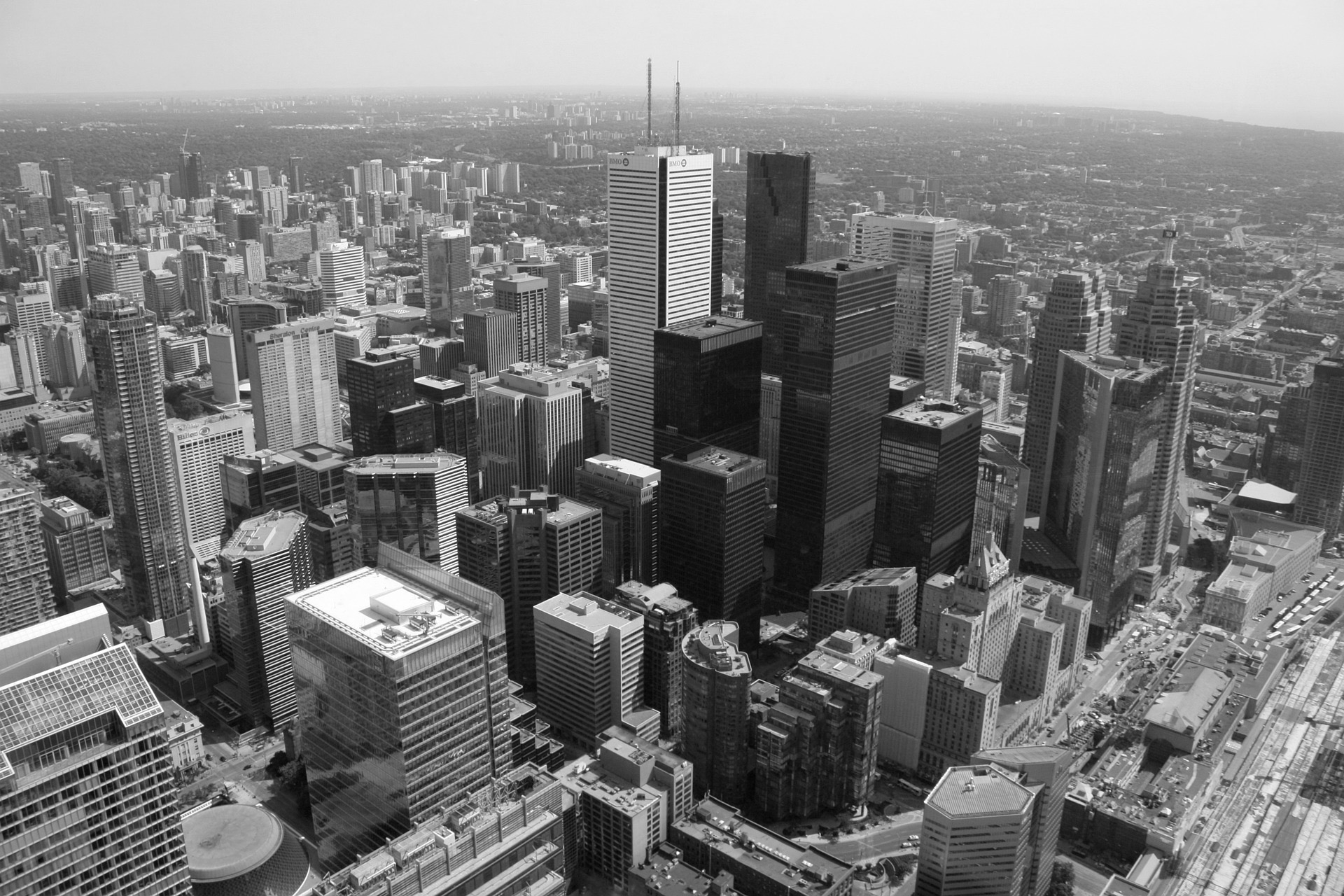 Sample Scenario
Sometimes, I know I’ve had a bad day in terms of my performance in the OR or clinic–
perhaps exposure to a task I realize I’m struggling with, or difficulties managing difficult interpersonal interactions. At the end of the day, though, I sometimes feel people are worried to tell me honestly how I performed, and how to improve, and generic feedback is provided. This leaves me with uncertainty and questions – is my performance too difficult to discuss? How bad was it really?
[Speaker Notes: From Rebecca’s Survey Analysis:

Less realistic scenario (60%)
Themes:
Resident wellness
Resident engagement
Trust]
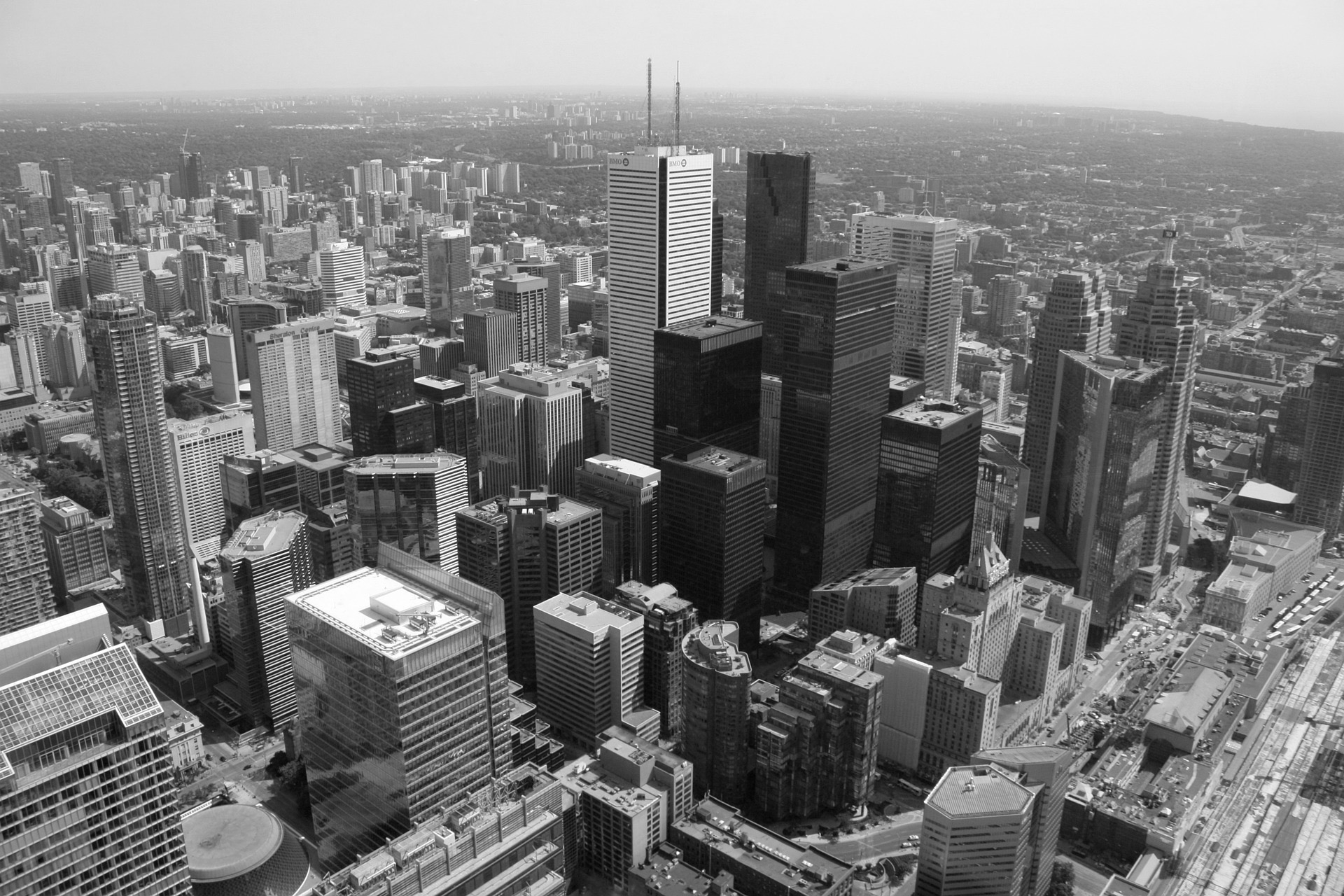 Sample Scenario
A Resident presented a case that illustrated that s/he missed the point in a history (i.e.,
that the symptom history in the case was important in arriving at a treatment plan). I
asked several (too many?) questions to illustrate the gap and s/he started to demonstrate distress (i.e. face red, voice stressed, etc). I backed off, said something
like ‘I am sorry I upset you,’ and continued on the clinic. The remainder of the rotation
was completed uneventfully.
[Speaker Notes: From Rebecca’s Survey Analysis:

Less realistic scenario (56%)
Themes:
Emotions, sensitivity to emotions
Timing
Wellness]